НАЦИОНАЛЬНЫЙ ПРОЕКТ
РЕГИОНАЛЬНЫЙ ПРОЕКТ
ОБРАЩАТЬСЯ
   
территориальный  комплексный центр 
социального обслуживания населения 
по адресу: ______________________________________________________________________________
__________________________

тел.:   ____________________
ДЕМОГРАФИЯ
РАЗРАБОТКА И РЕАЛИЗАЦИЯ ПРОГРАММЫ СИСТЕМНОЙ ПОДДЕРЖКИ
И ПОВЫШЕНИЯ КАЧЕСТВА ЖИЗНИ ГРАЖДАН СТАРШЕГО ПОКОЛЕНИЯ
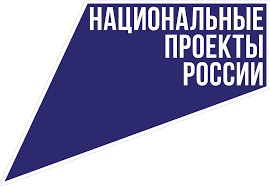 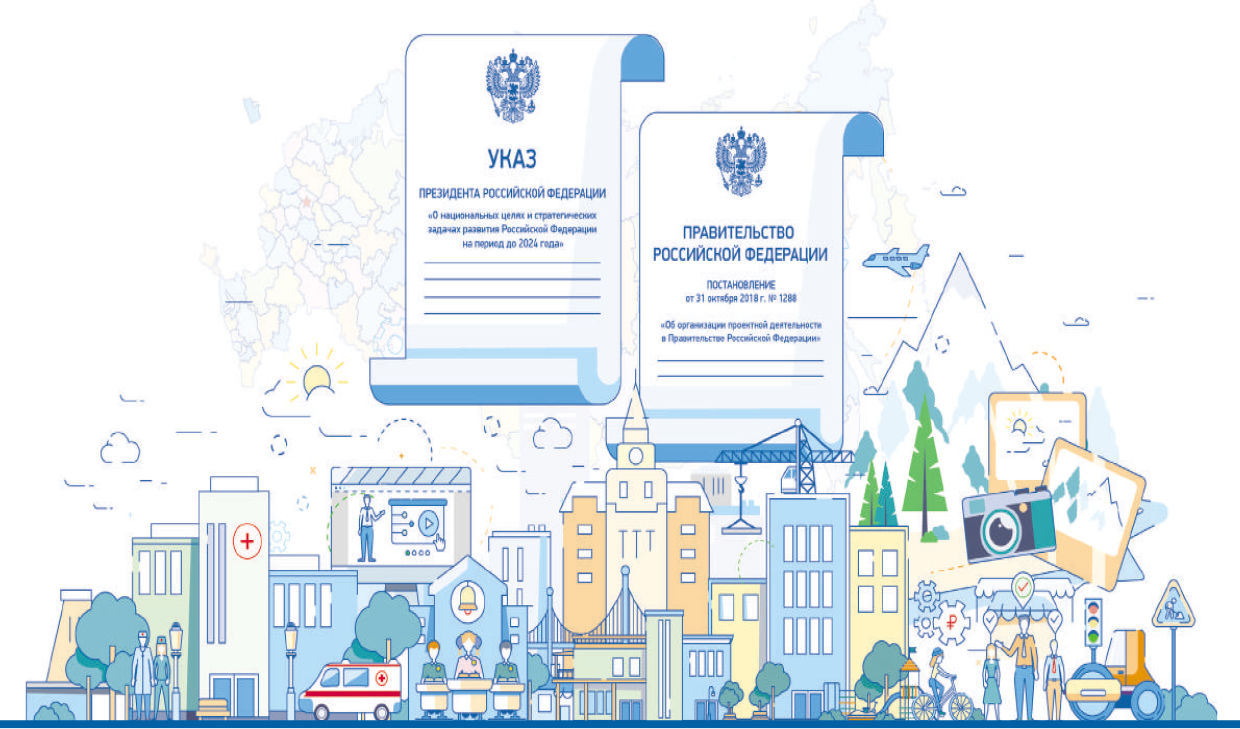 Стационарозамещающая технология
«Медико-социальные группы»
ОРЕНБУРГ, 2022 Г.
.
Медико- социальная группа для граждан пожилого возраста и инвалидов
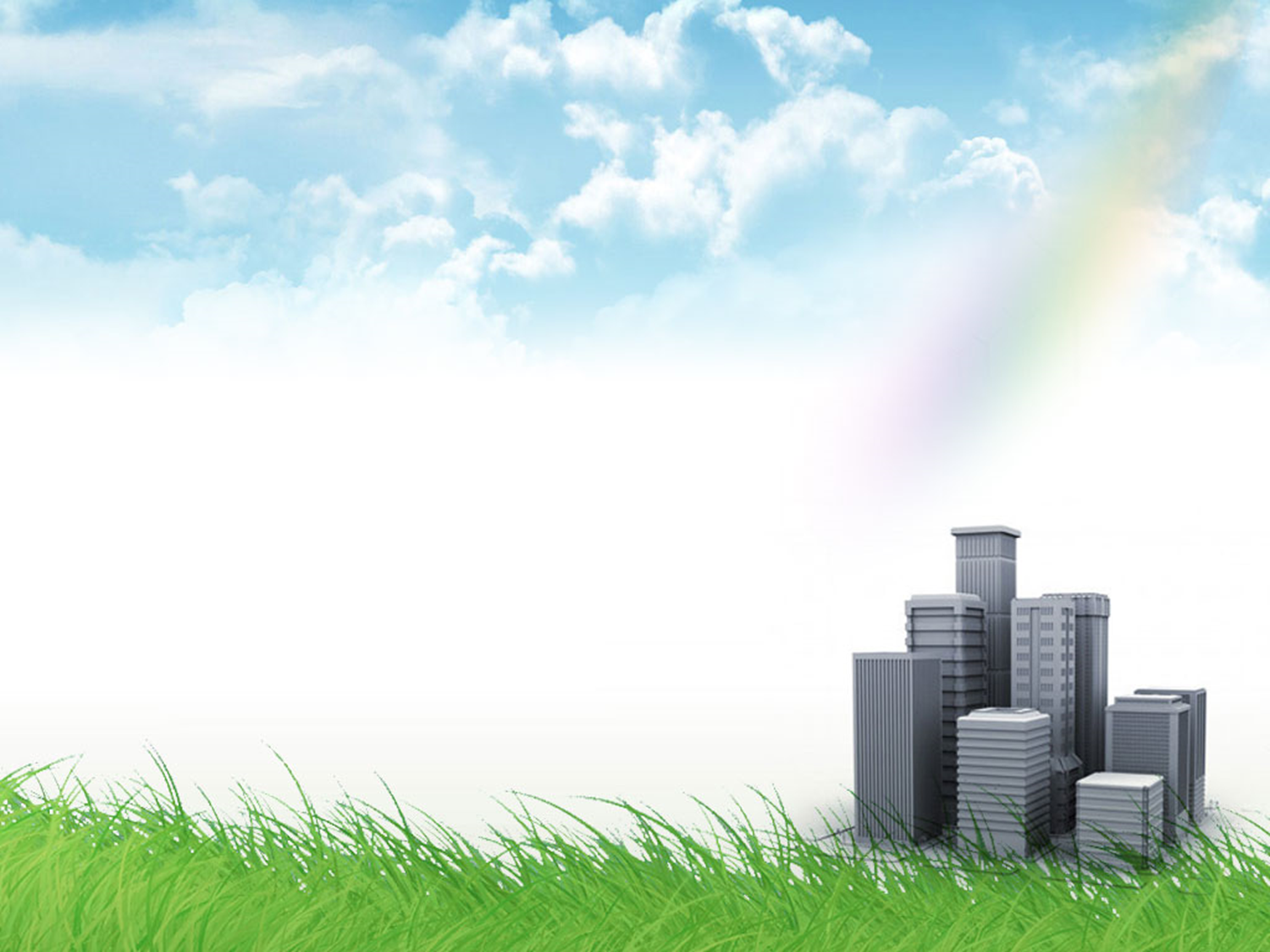 Оказание помощи родственникам и другим лицам, осуществляющим уход на дому за гражданами пожилого возраста и инвалидов, находящимися на постельном режиме, в обучении принципам организации ухода, использованию технических средств реабилитации, обустройству их мест нахождения, составлению распорядка дня, питанию, индивидуальному уходу, выбору качественных средств ухода
создаются
как в отношении граждан, признанных нуждающимися граждан, так и  
не состоящих 
на социальном обслуживании
ЦЕЛЬ:
 -повышение досту-пности и качества социального и медиц-инского обслуживания для граждан пожилого возраста и инвалидов (в том числе страдающих психическими расстрой-ствами)
-снижение потребн-ости граждан в услугах стационарных органи-заций социального обсл-уживания населения, медицинских органи-заций
 -увеличение продол-жительности и повы-шения качества жизни
Предоставление услуг по социальному сопровождению, в т.ч.: содействие в предоставлении медицинской помощи; сопровождение в медицинские организации,
 и т.д.
Обследование условий жизнедеятельности
-
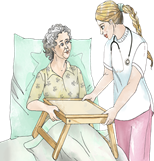 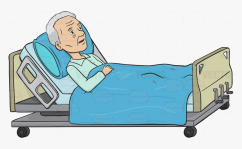 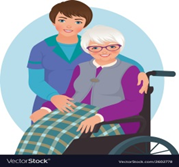 Состав: врачи-терапевты участковые, специалисты по социальной работе, социальные работники